MĨ THUẬT 
Bài 1: 
Mĩ thuật quanh ta (2 tiết)
Tiết 1: 
- Khám phá.
- Kiến tạo kiến thức, kĩ năng.
- Luyện tập và sáng tạo.
Tiết 2: 
- Phân tích, đánh giá. 
- Vận dụng và phát triển.
Bài 1: Mĩ thuật quanh ta (2 tiết)
Tiết 1: 
+ Kể tên các đồ dùng mĩ thuật em biết.
- HS cần đạt: Nhận biết và kể tên được một số đồ dùng và vật liệu học mĩ thuật. 
+ Nhận biết mĩ thuật trong cuộc sống.
- HS cần đạt: Nhận biết được vẻ đẹp và các hình thức mĩ thuật trong cuộc sống xung quanh.
+ Vẽ một hình theo ý thích.
- HS cần đạt: Biết cách sử dụng bút, màu để vẽ được một hình bất kì.
Tiết 2:
+ Trưng bày và chia sẻ.
- HS cần đạt: Biết trưng bày, chia sẻ bài vẽ của mình và của bạn. 
+ Khám phá thêm hình ảnh mĩ thuật quanh ta.
- HS cần đạt: Biết quan sát, chỉ ra hình ảnh và tác phẩm mĩ thuật xung quanh.
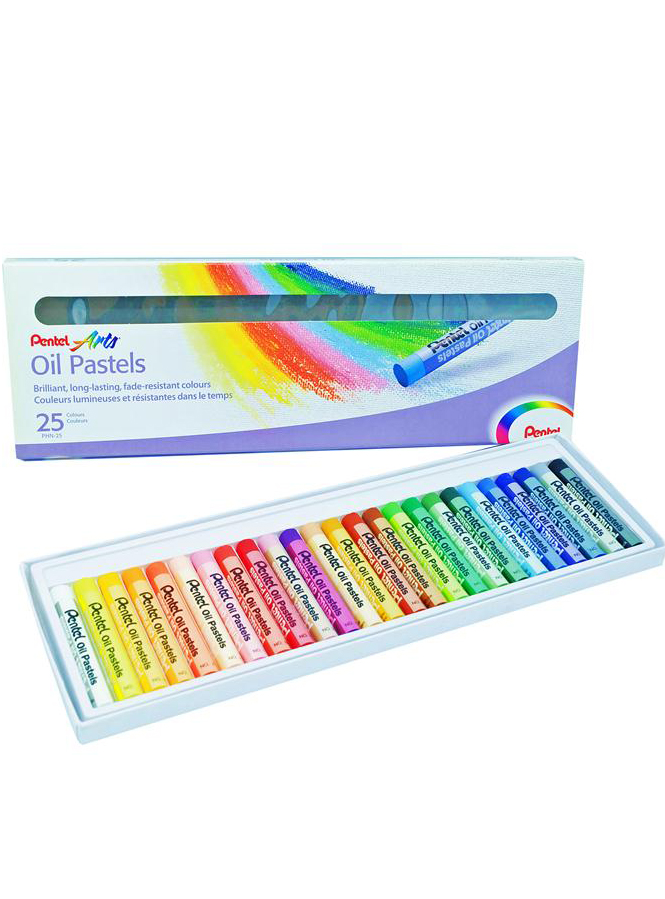 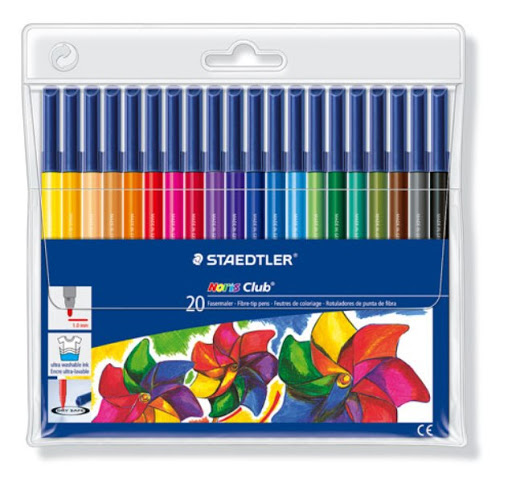 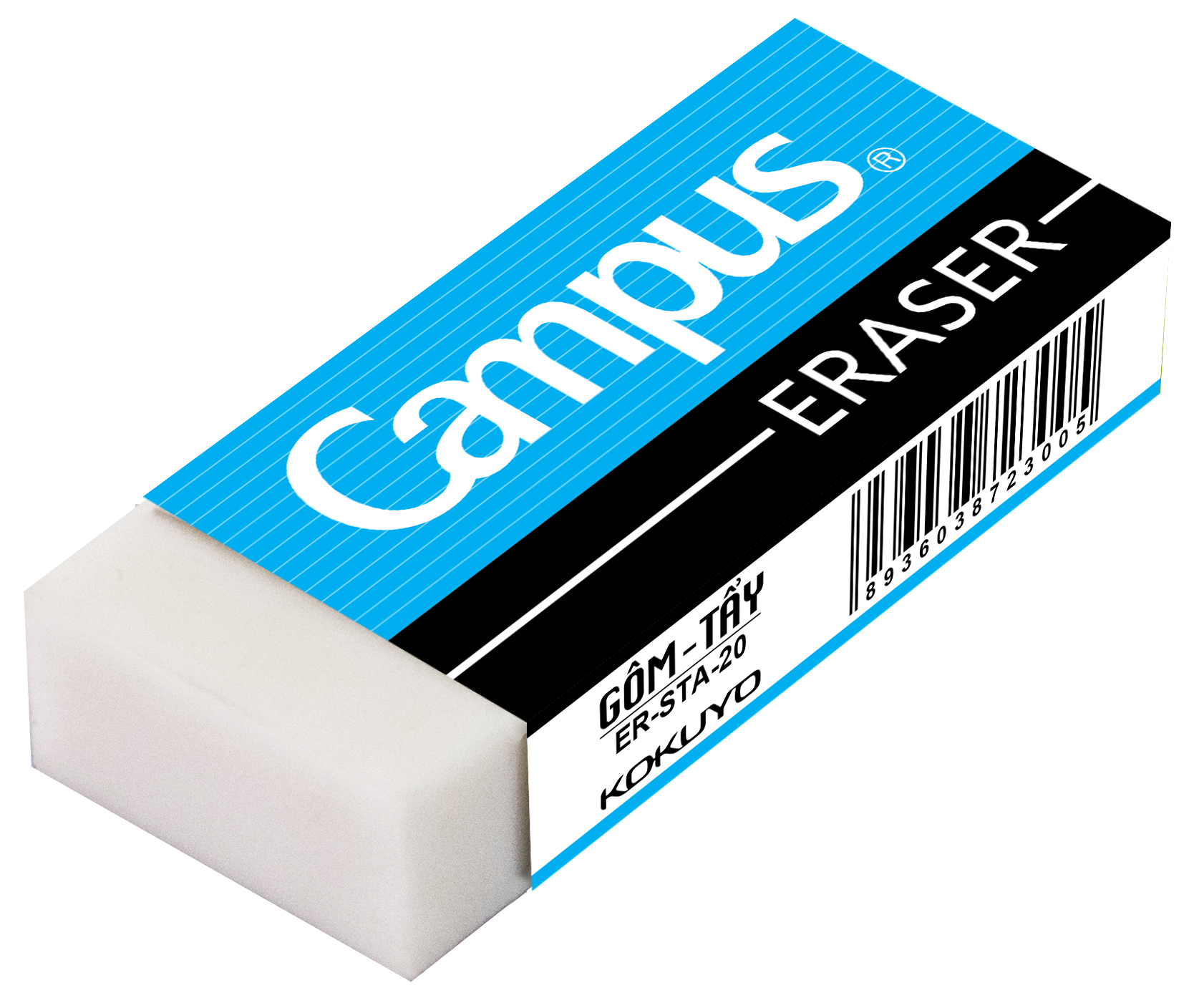 1
2
3
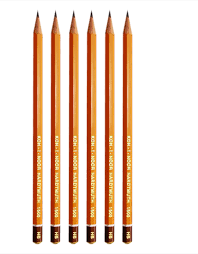 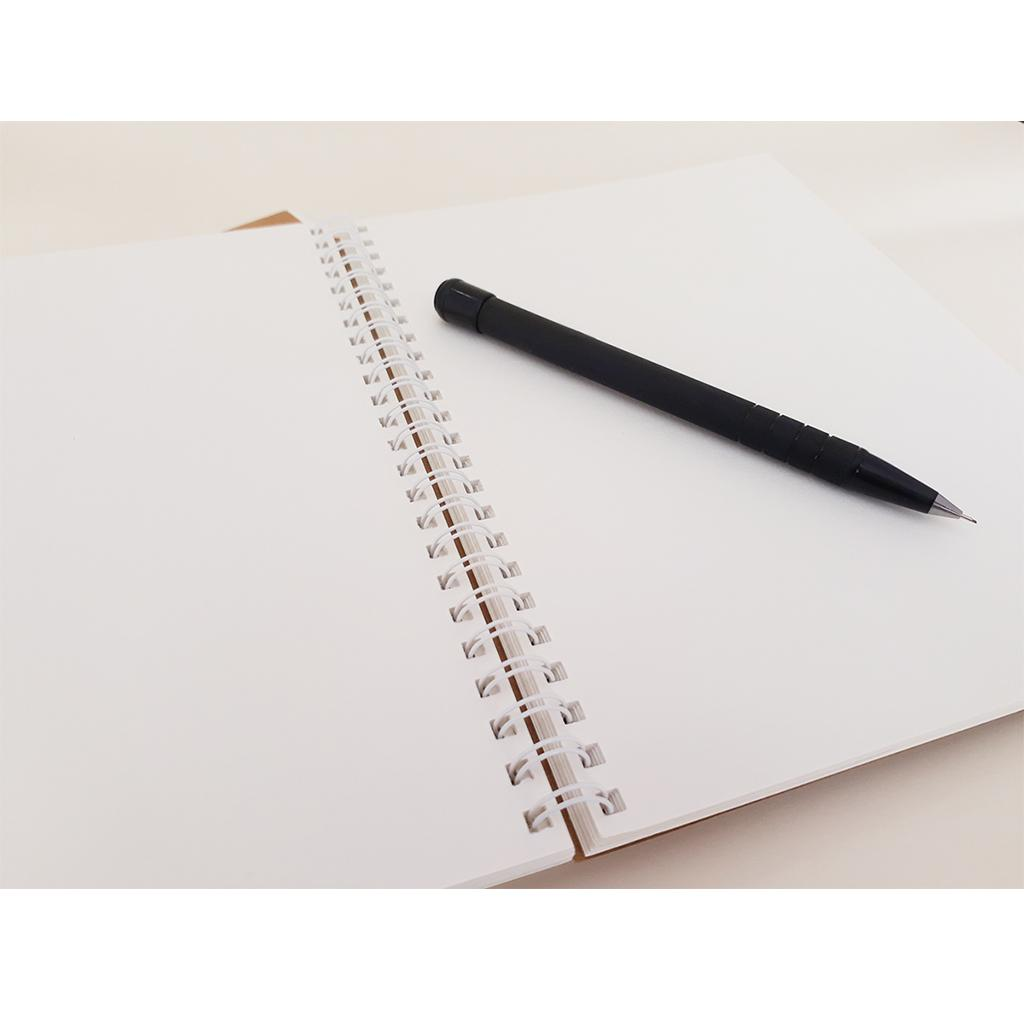 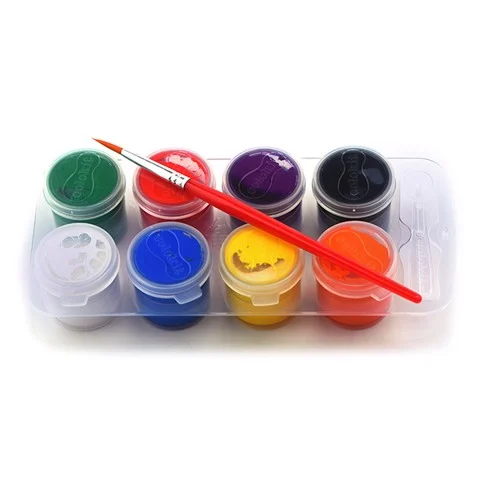 5
6
4
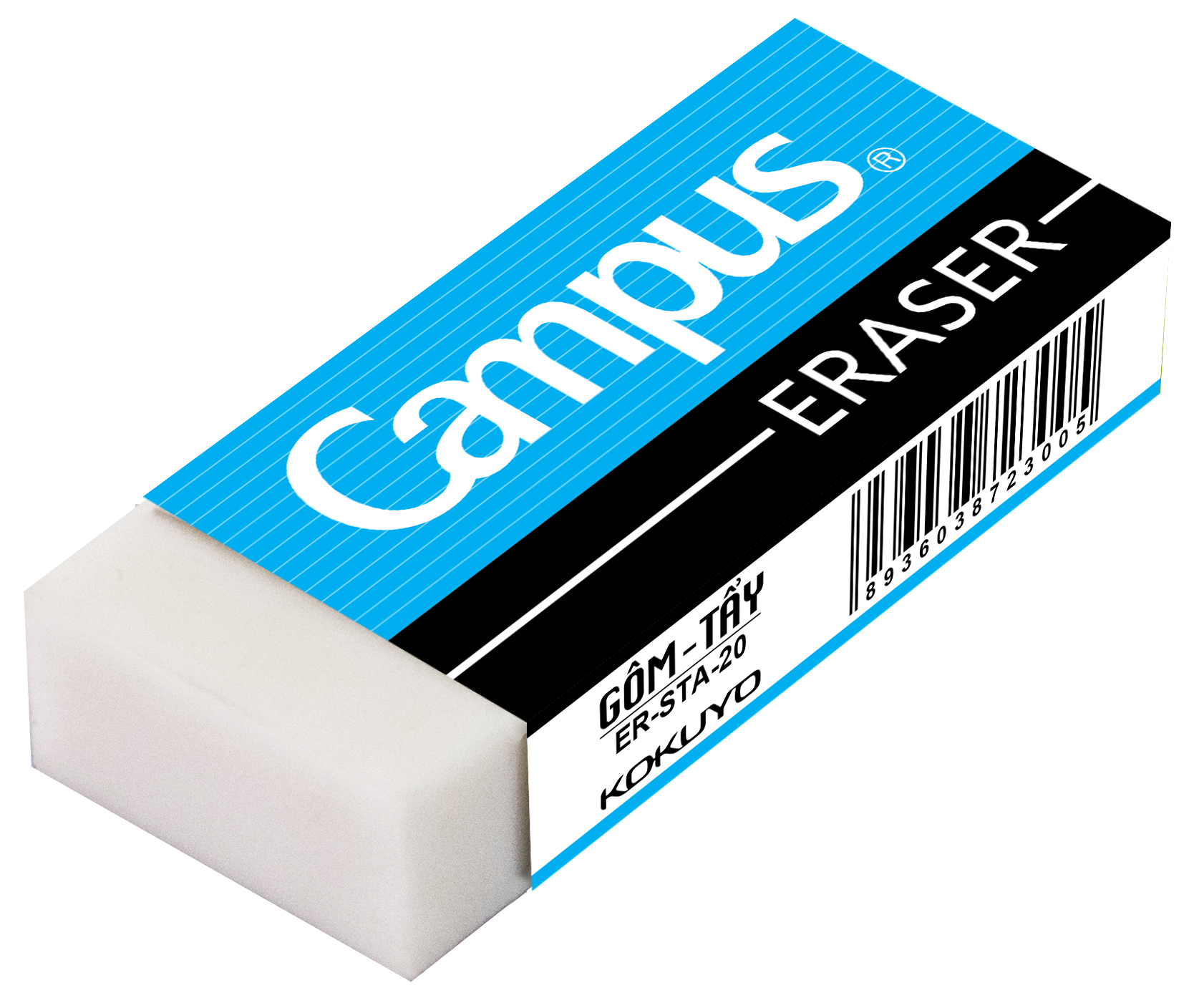 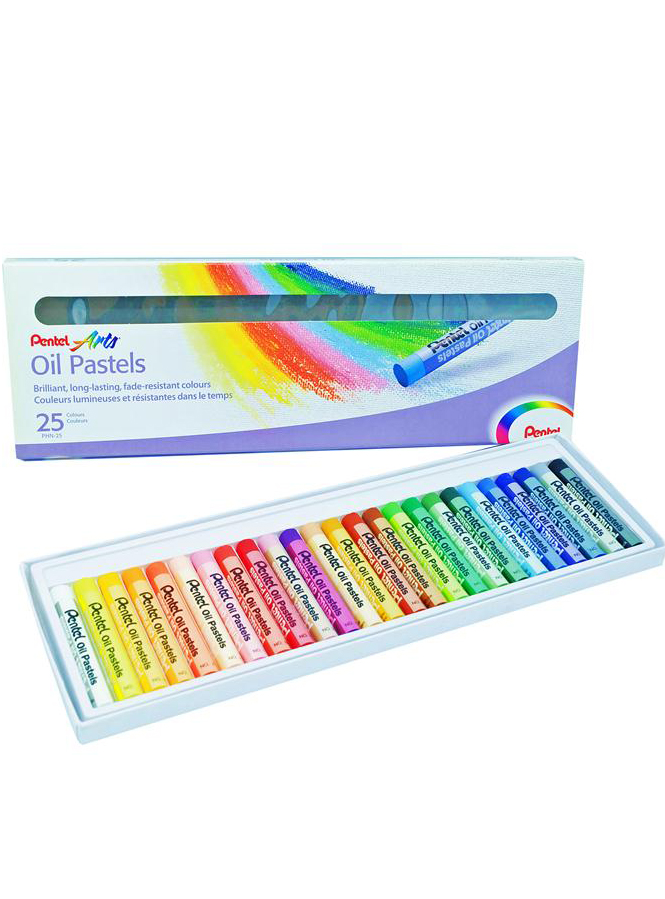 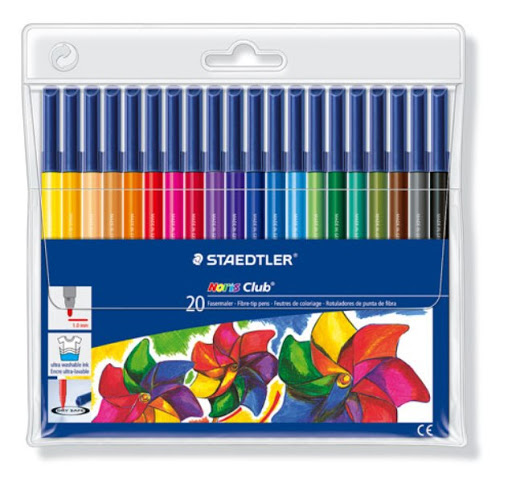 3
1
2
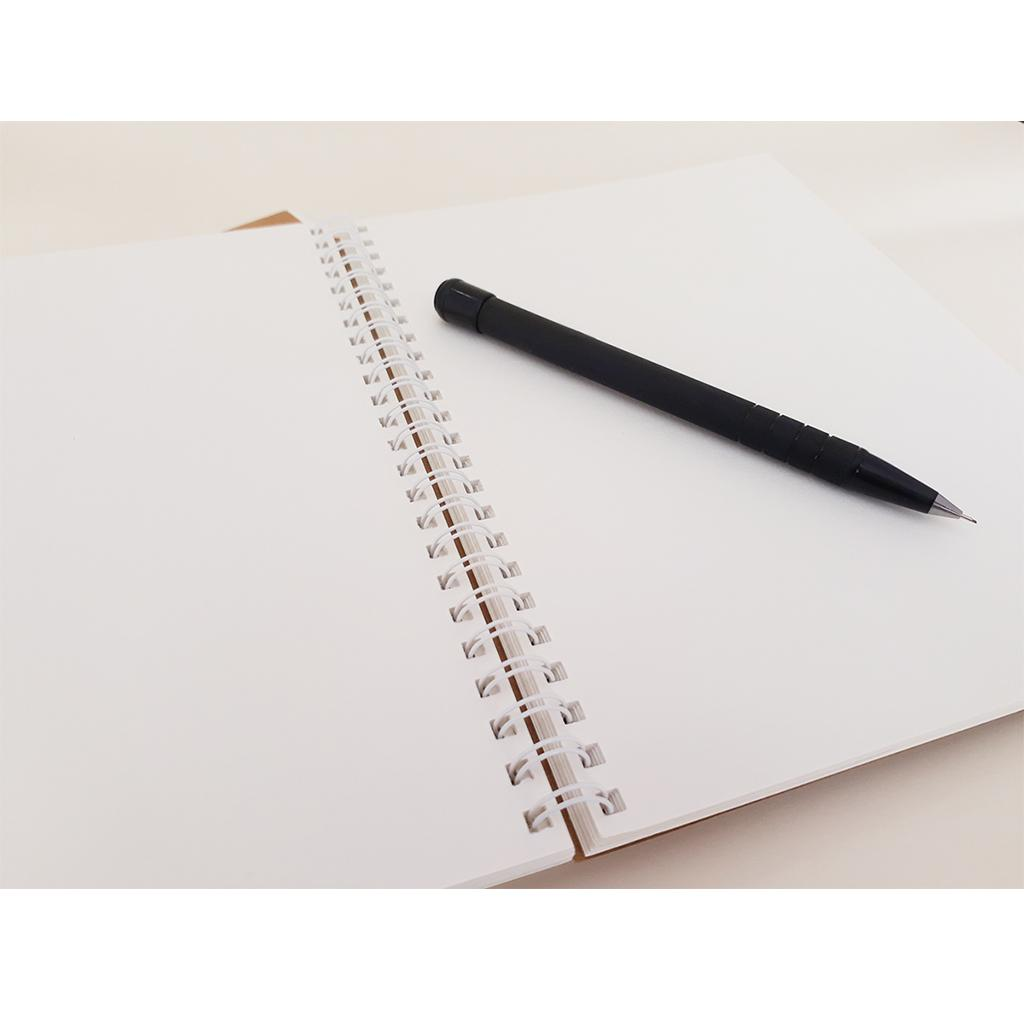 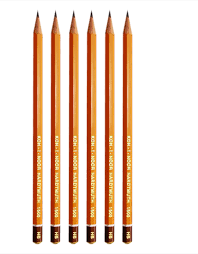 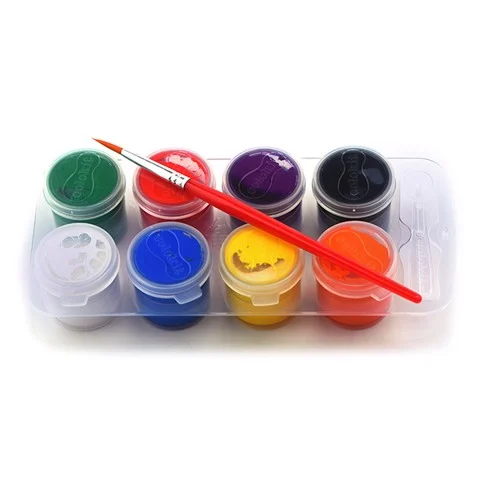 4
5
6
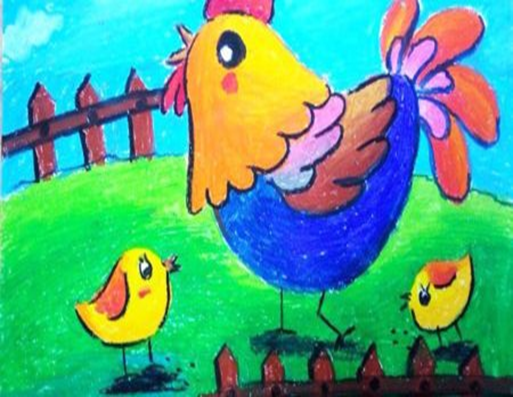 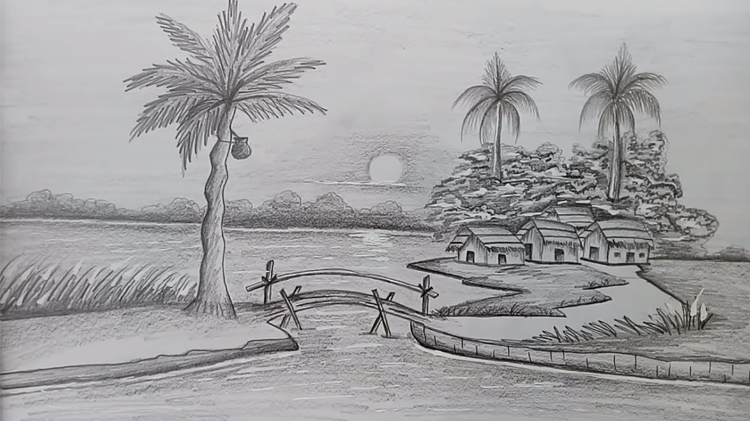 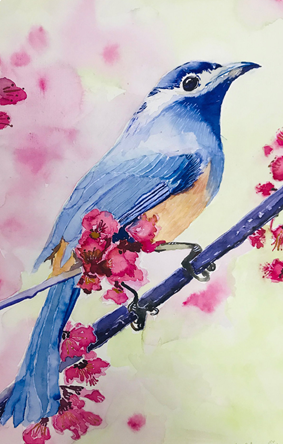 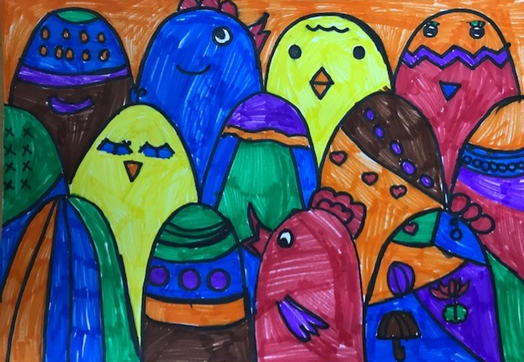 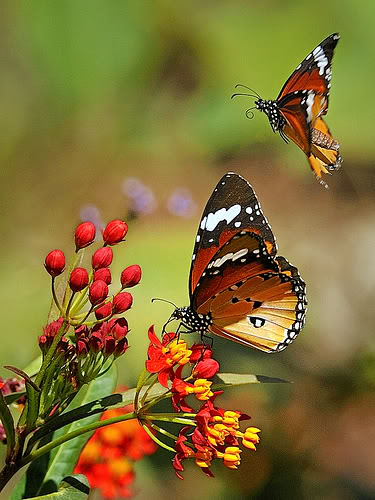 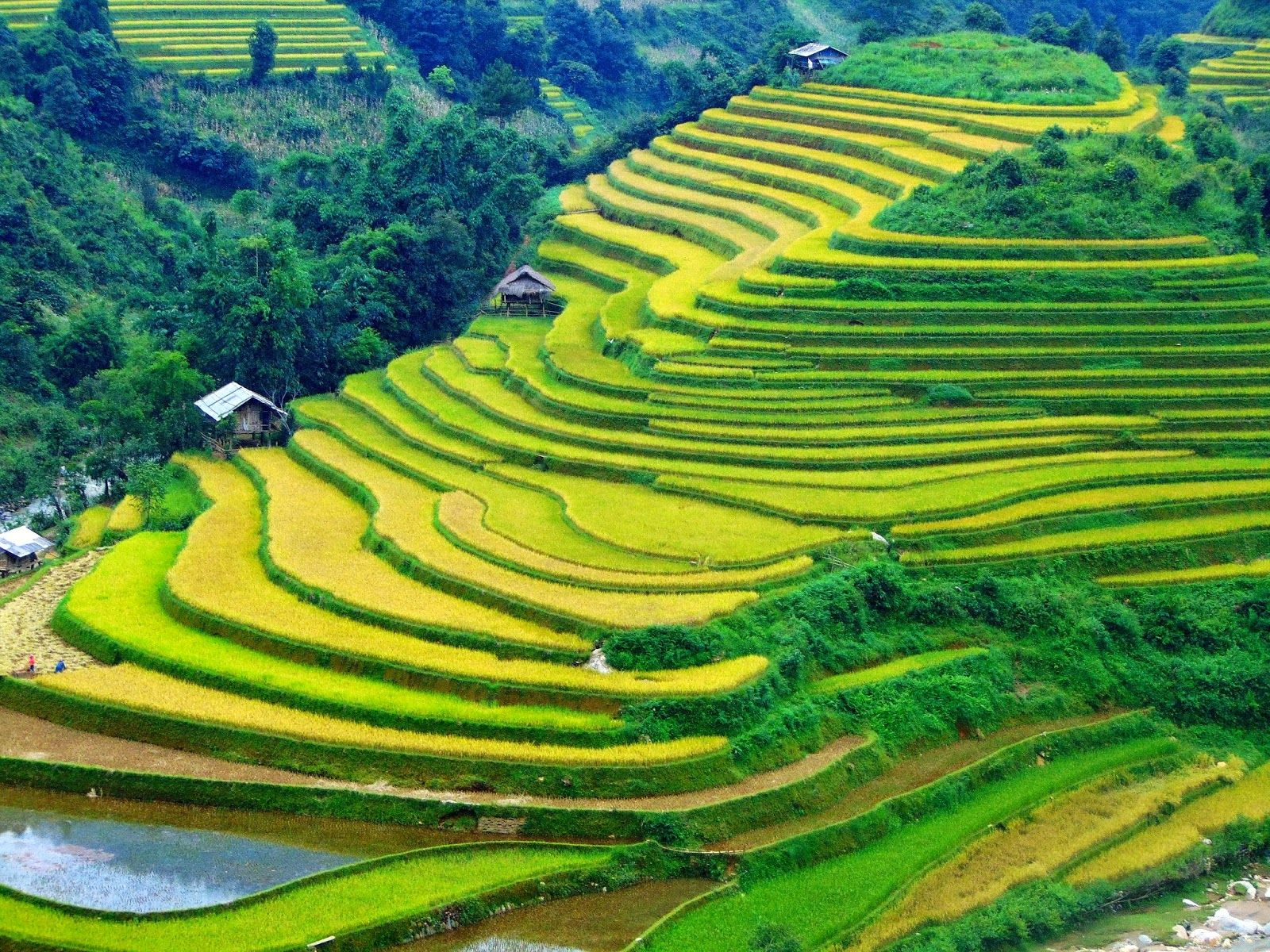 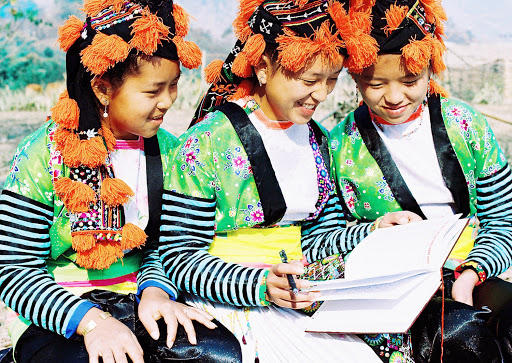 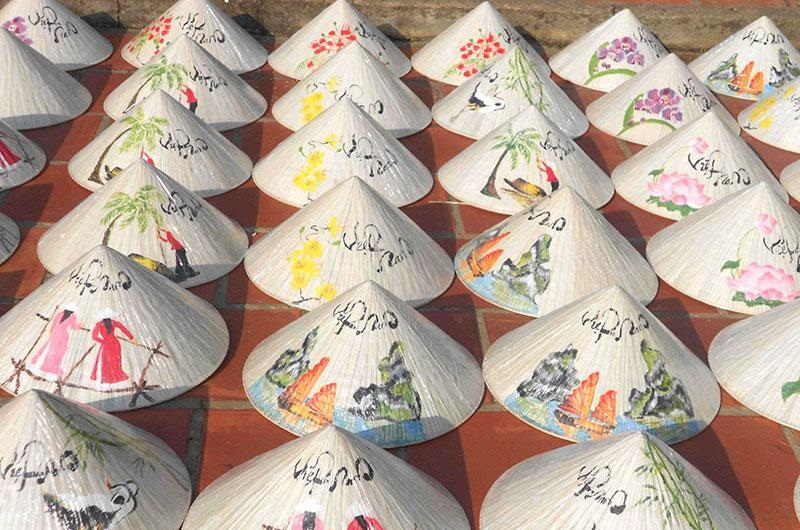 Con người
Thiên nhiên
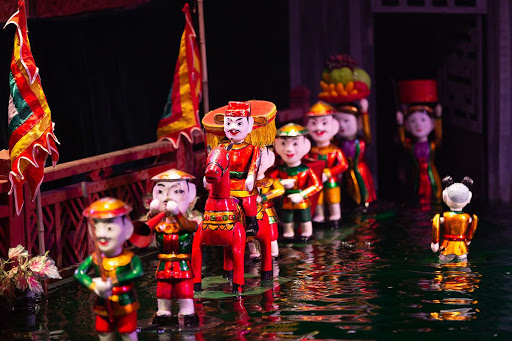 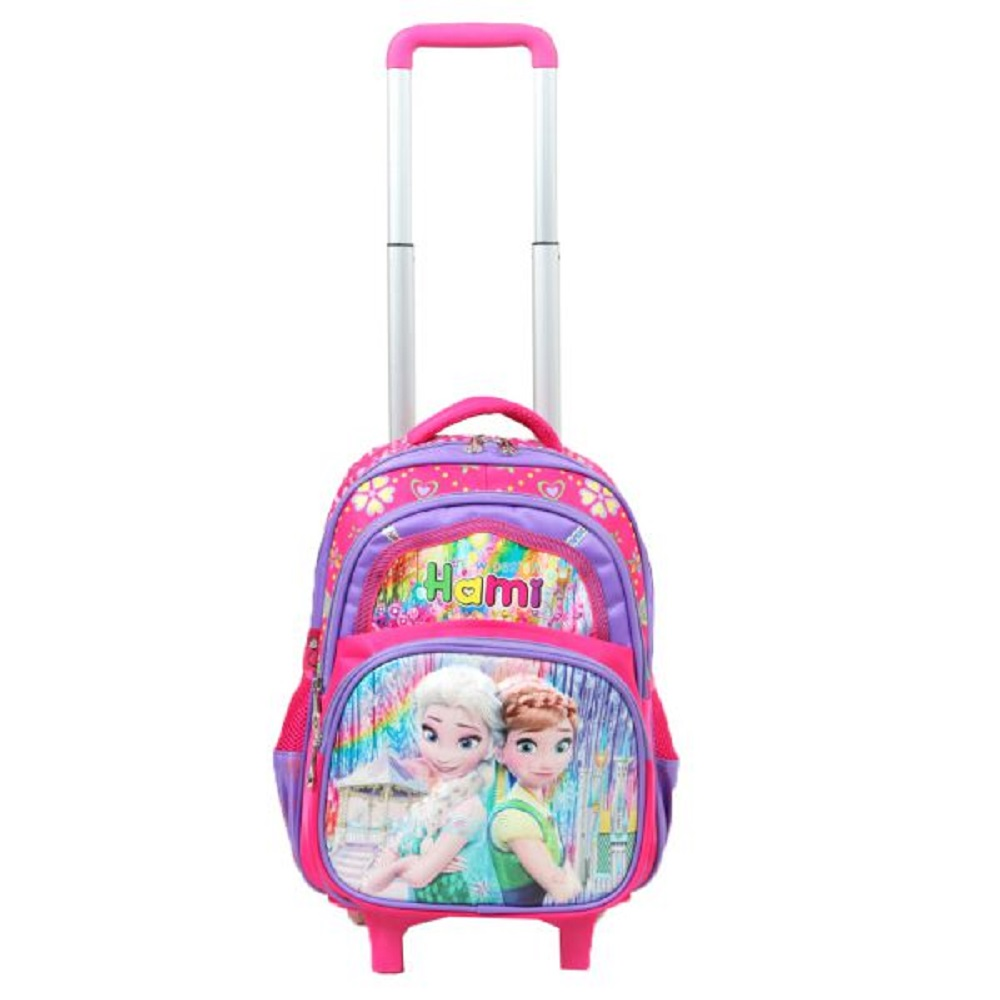 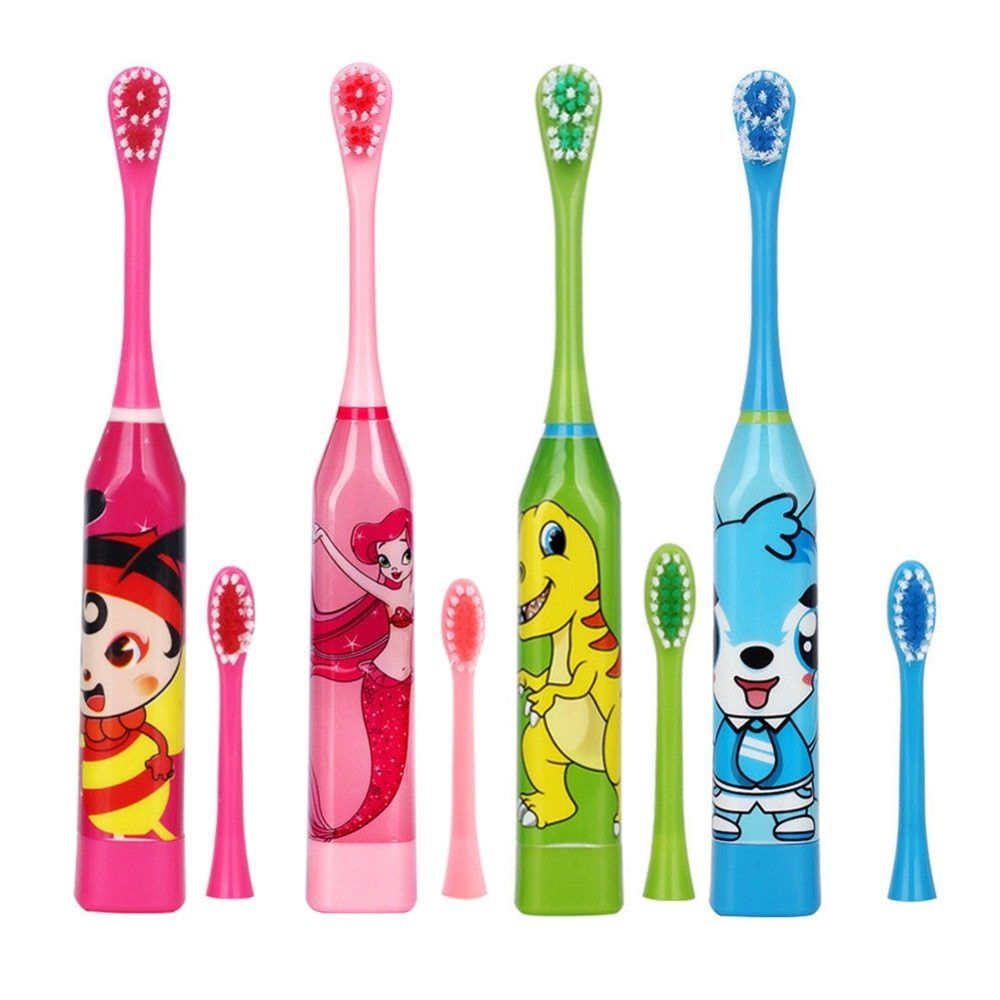 Đồ vật
Tượng
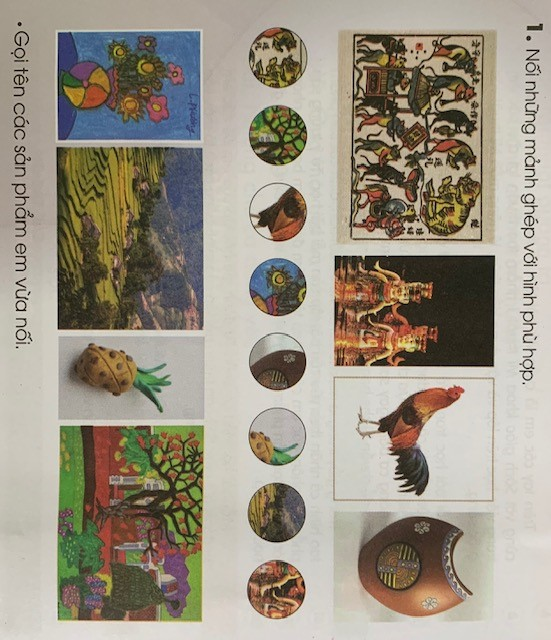 Làm bài tập 1 – Trang 4 – Sách bài tập
*Ghi nhớ: 
- Mĩ thuật có ở mọi nơi trong cuộc sống.
- Mĩ thuật làm đẹp cho cuộc sống của con người.